OVERVIEW CDMA 2000, CDMA 2000 1X  EV, W-CDMA
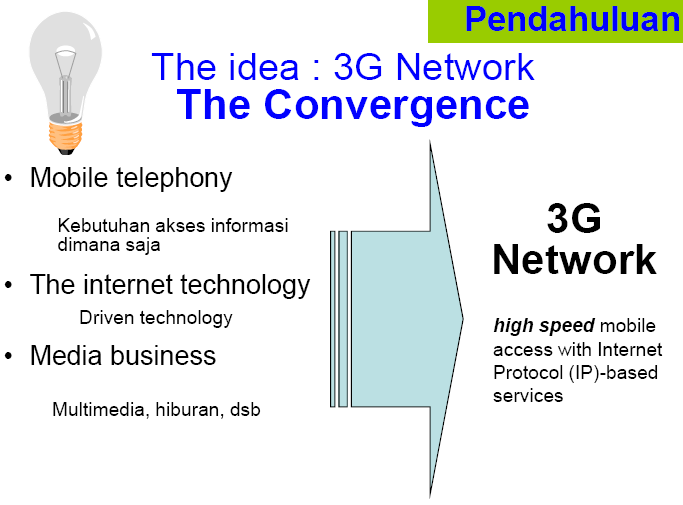 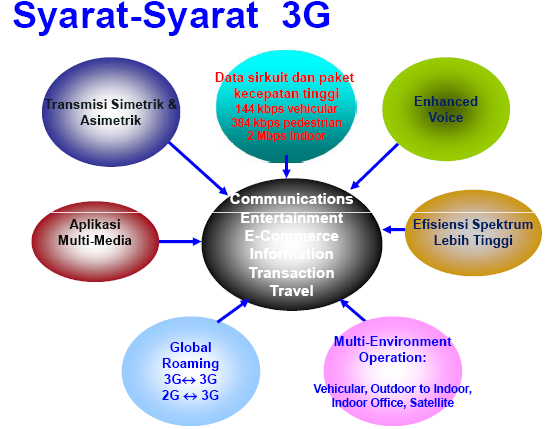 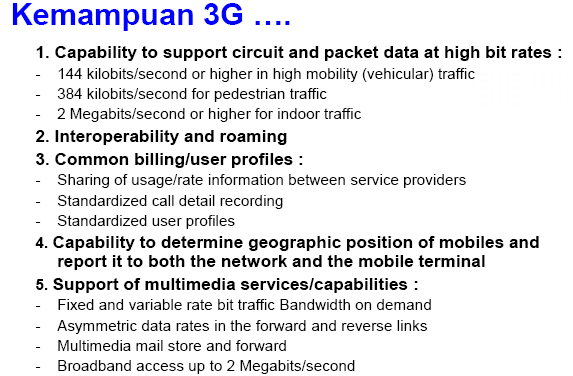 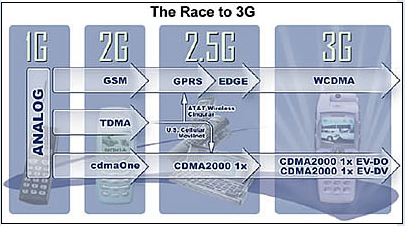 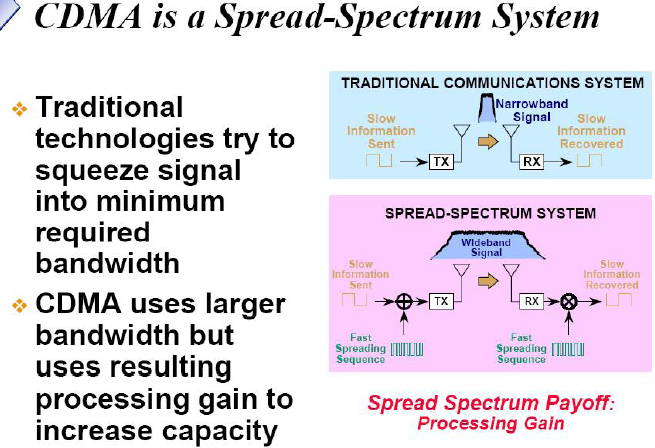 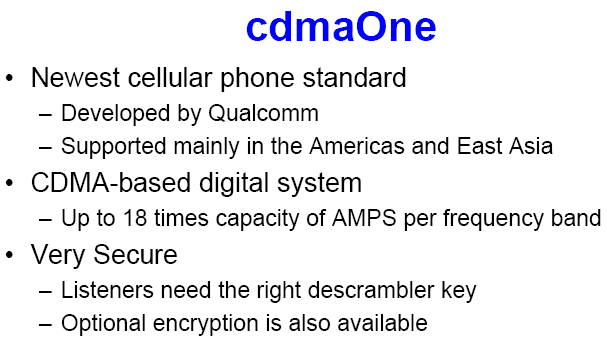 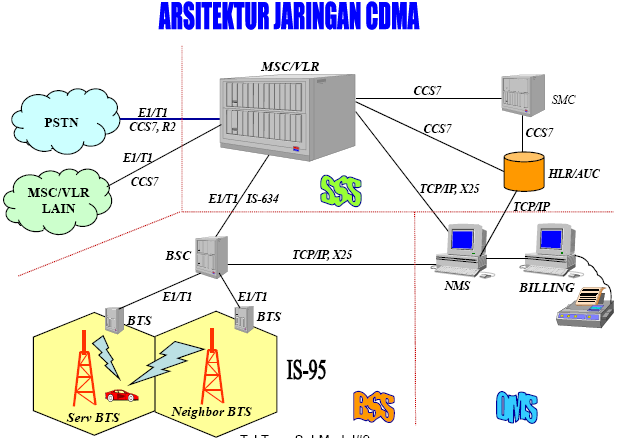 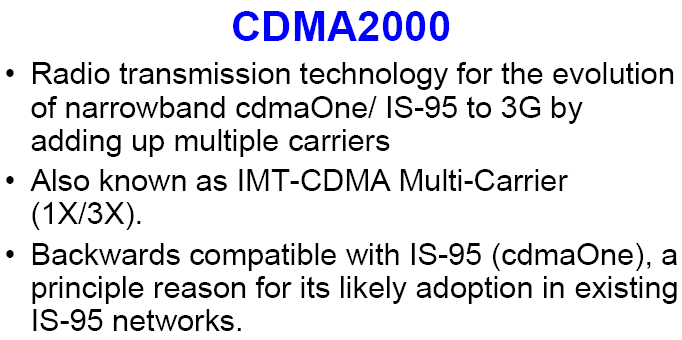 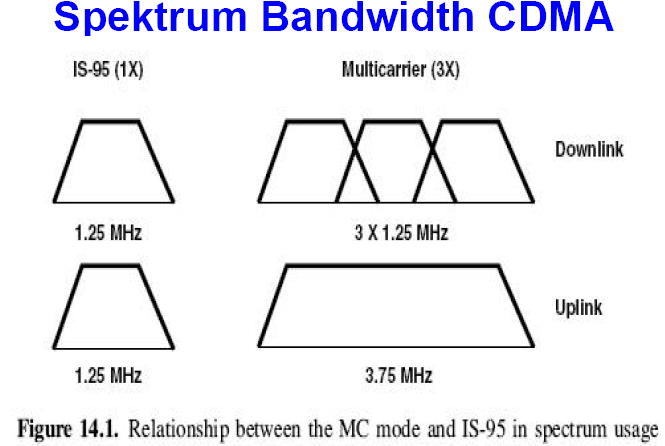 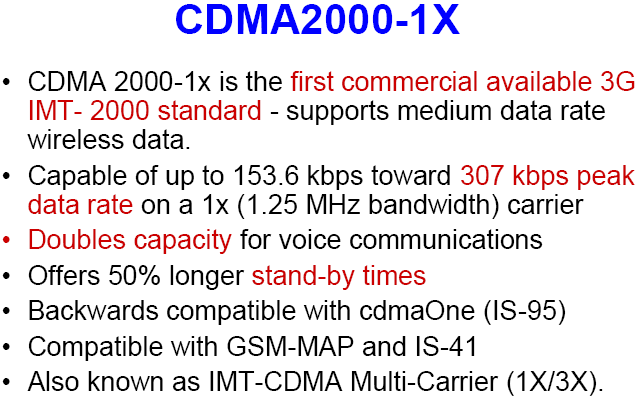 *MAP = Mobile Application Part , ex: SS7 uses to HLR,VLR, dll
Jenis Kanal
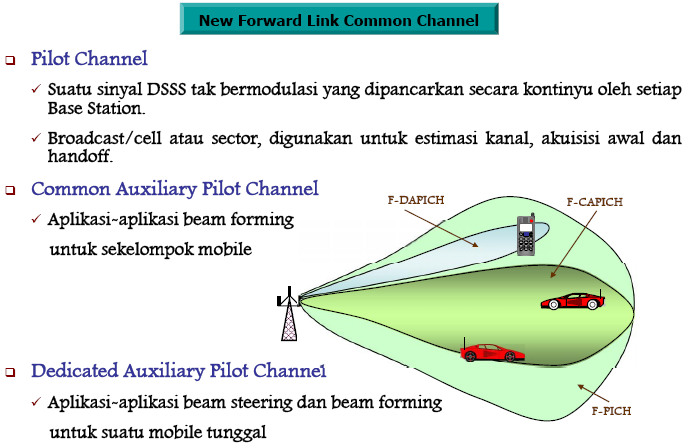 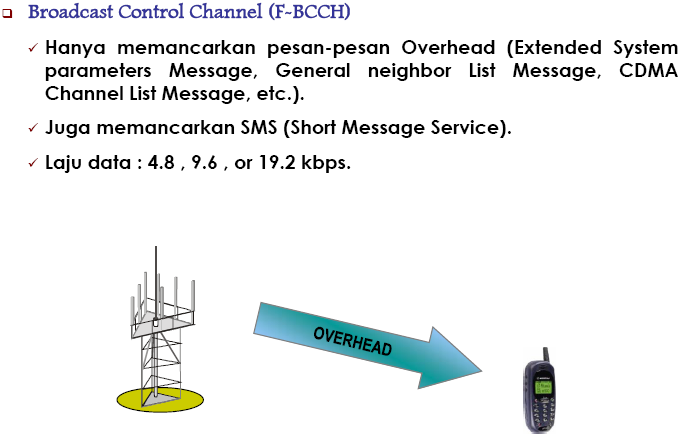 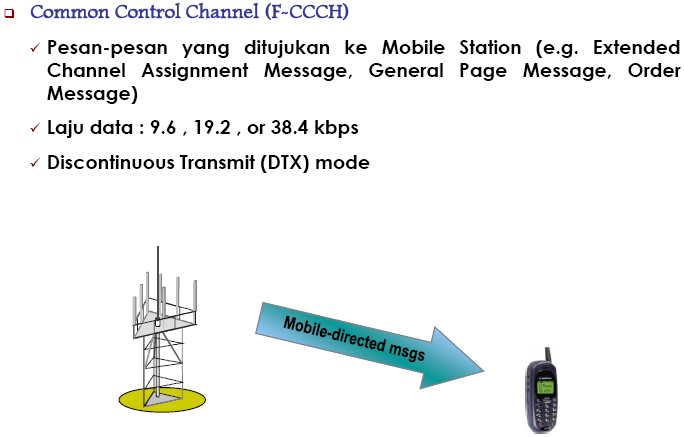 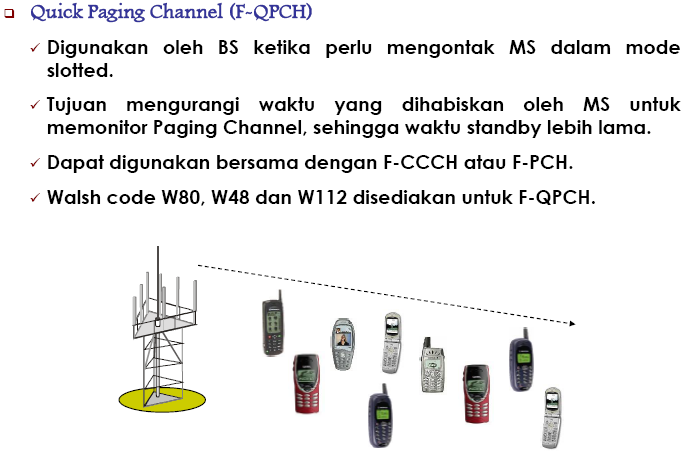 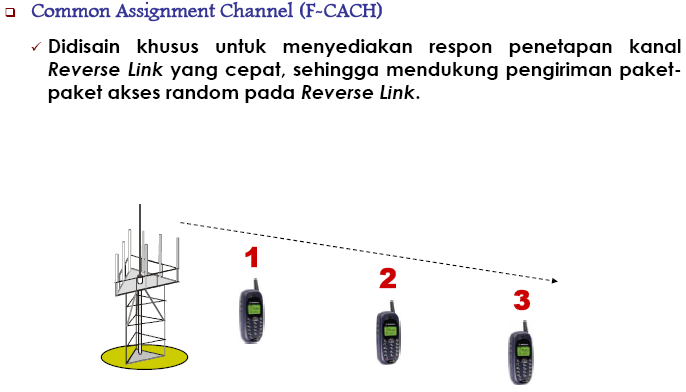 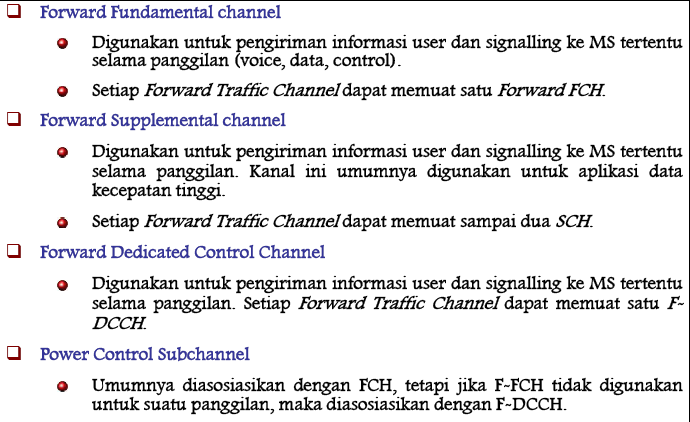 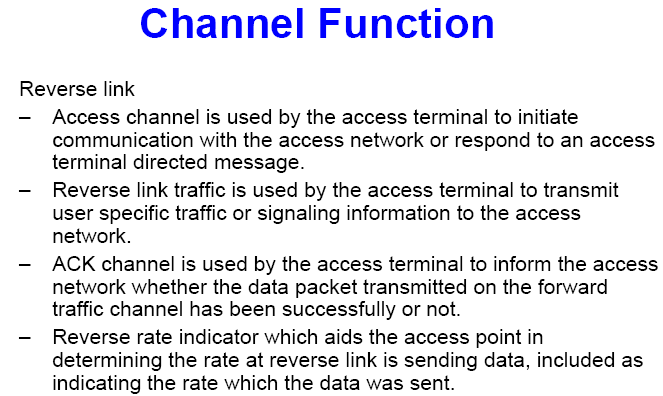 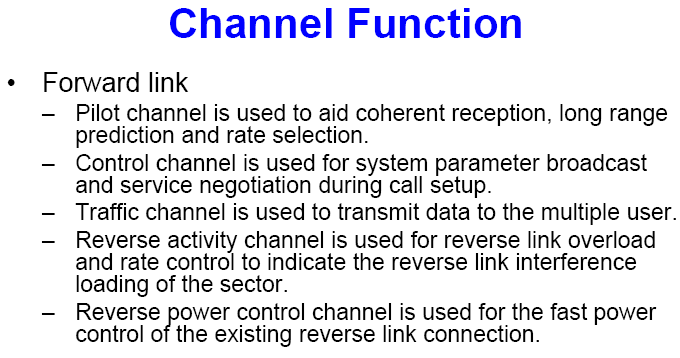 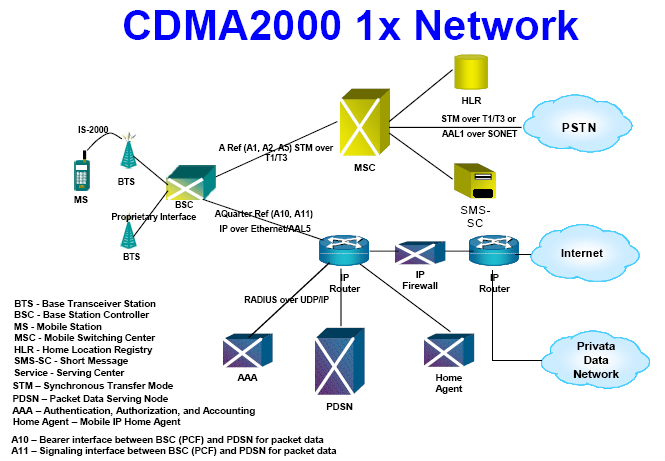 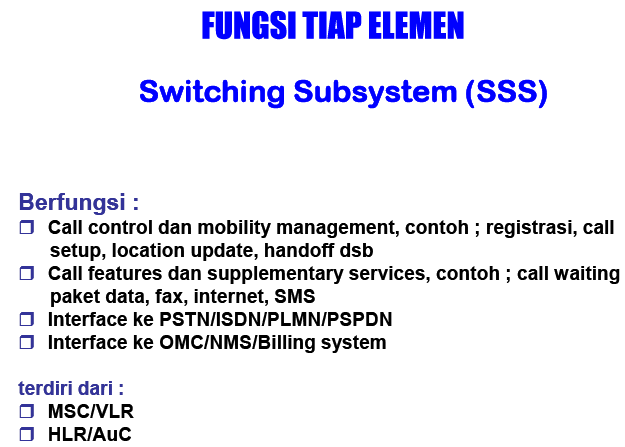 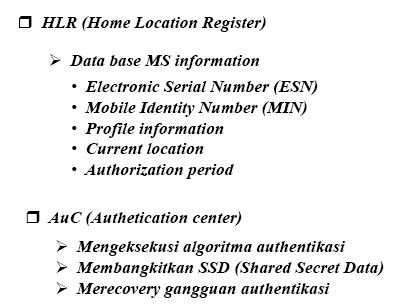 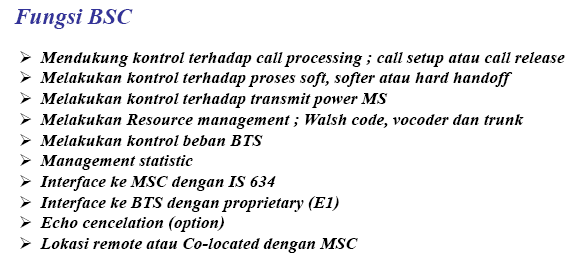 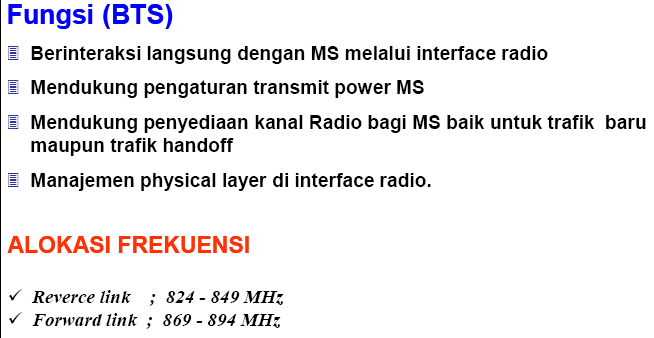 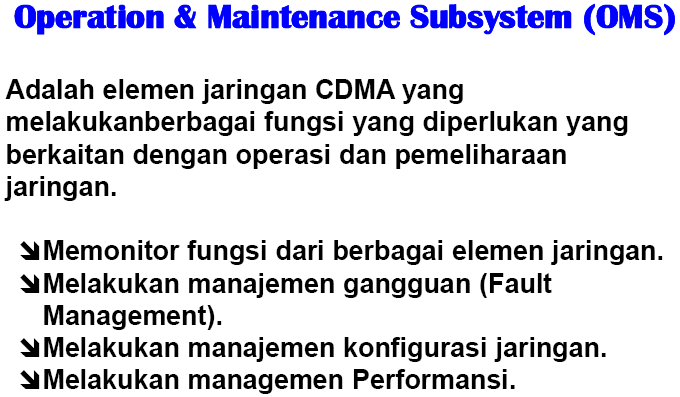 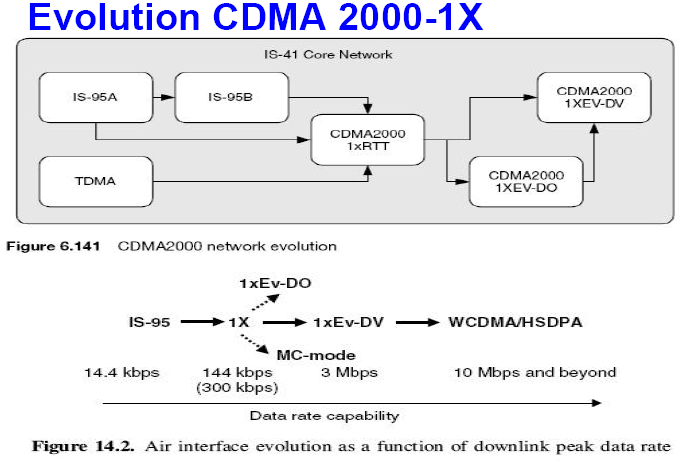 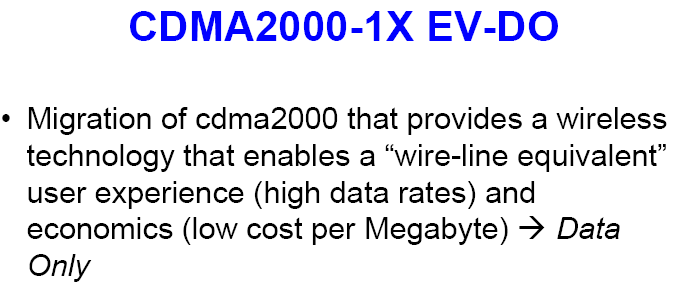 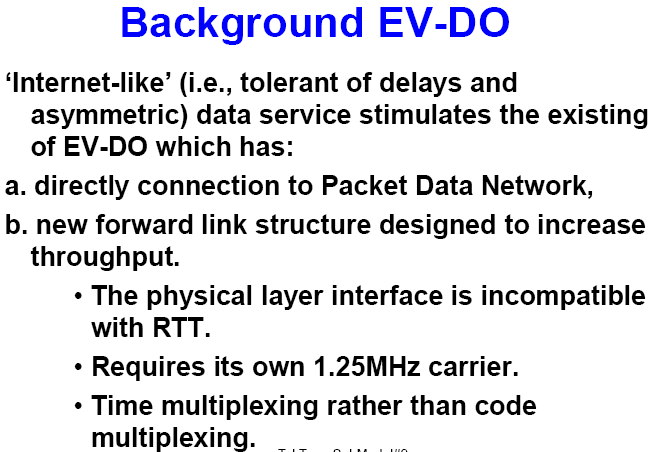 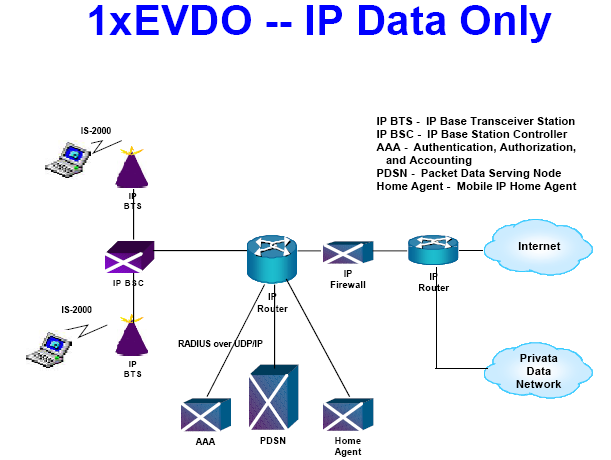 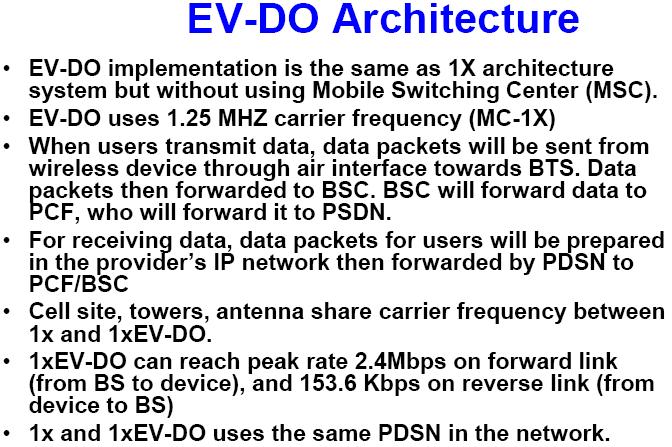 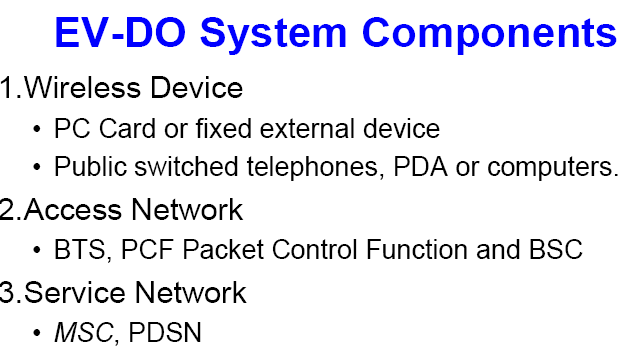 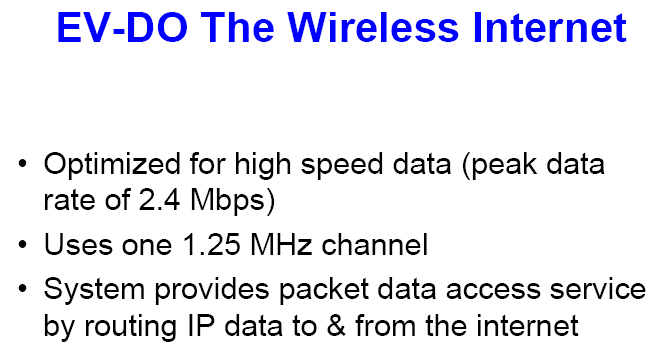 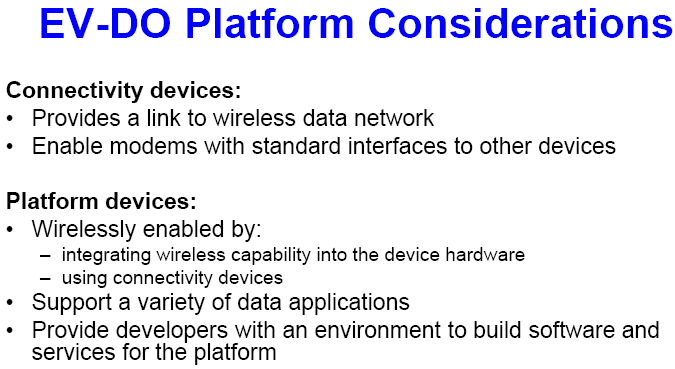 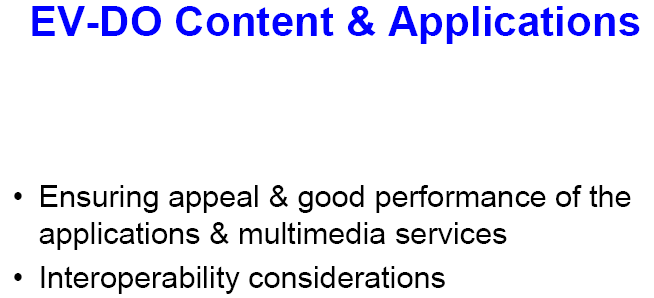 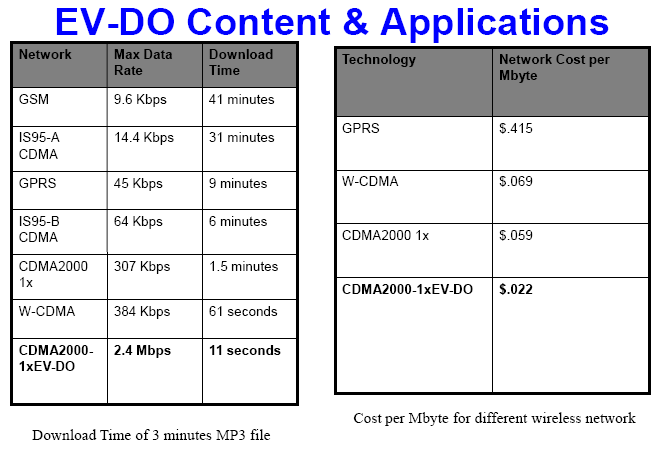 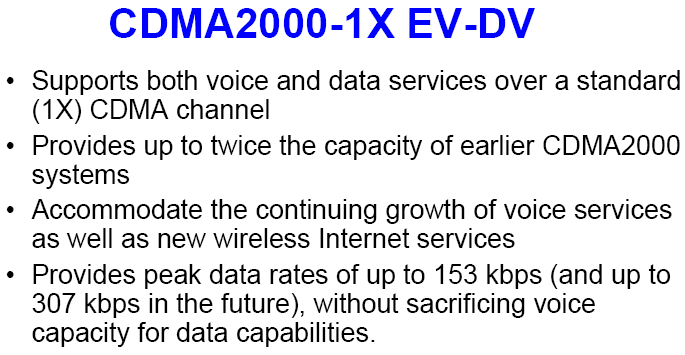 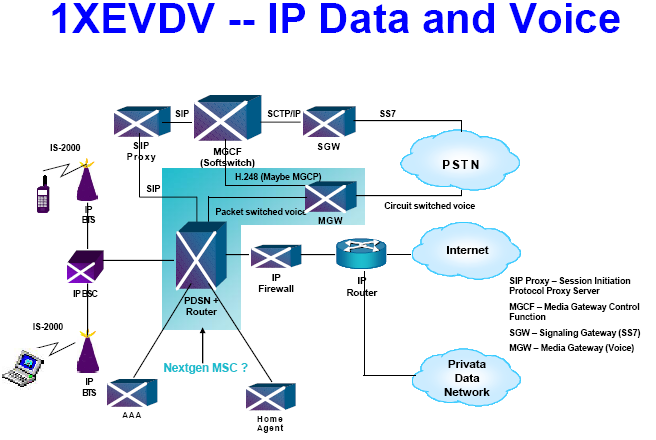 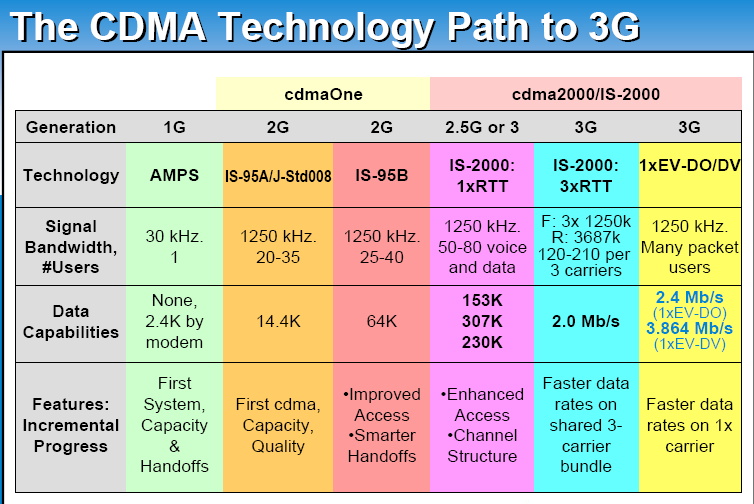 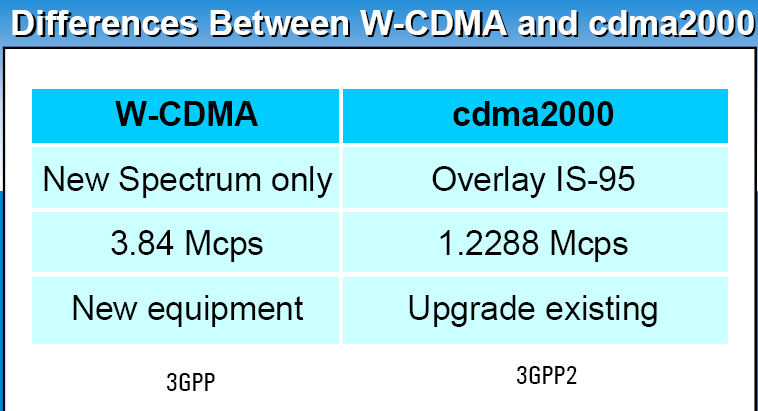